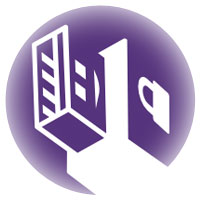 Tails
Lauren Byrne, Ross Phelan, Gary Kelly,     
 Brendan Foody, Sharon O’Malley, Ryan McGrane
C16452764, C16445344, C16380531, C16369976, C16469614, C16419862
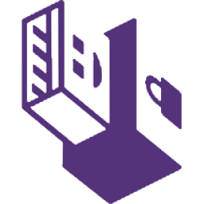 Contents Page
What is Tails?
How does it work?
Who developed Tails?
Features
Advantages
Disadvantages
Snowden
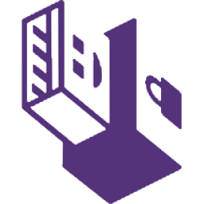 What is Tails?
Released on the 23rd June 2009
Stands for The Amnesic Incognito Live System
Tails OS is based on providing security, anonymity and privacy
Free OS
Referred to as “a computer in a box”
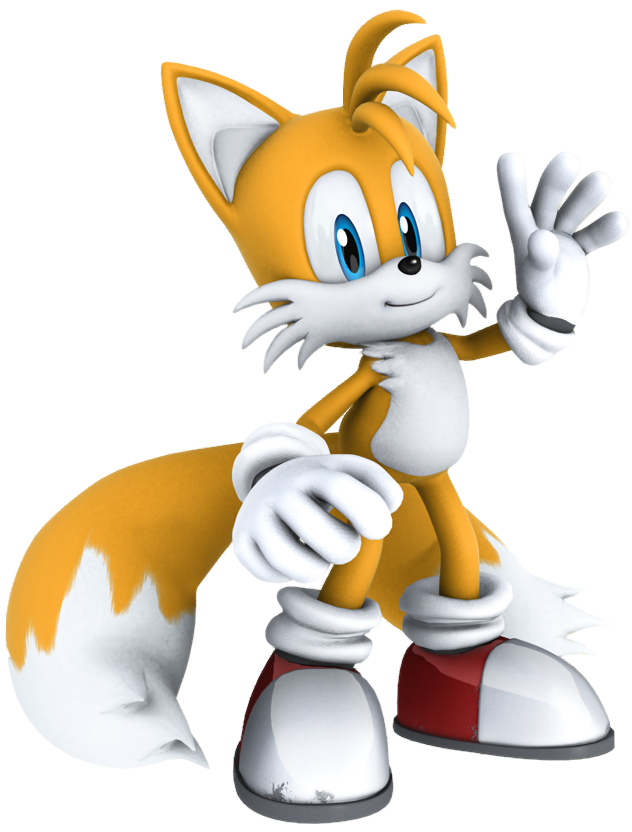 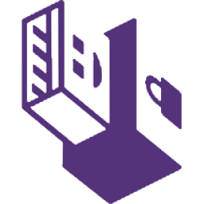 How does it work?
Lives on a portable and discreet USB

Independent of computer’s own OS

Built-in applications include: 
Instant client messaging
Office suite
Email
Image and sound editor
Web browser
Applications menu
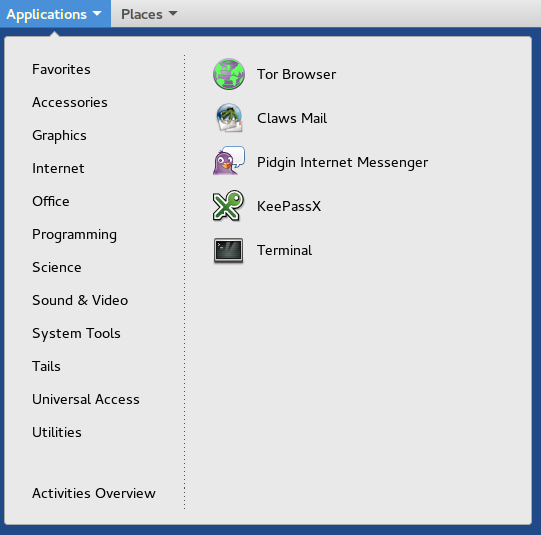 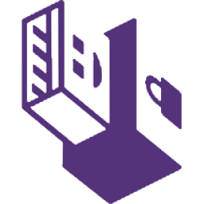 Tails helps you to:
Use the Internet anonymously and avoids censorship

Leave no trace on the computer you are using unless you ask it explicitly

Tails comes with a selection of tools to encrypt your files, emails and instant messaging
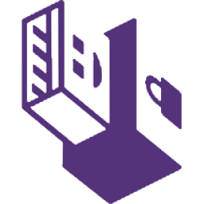 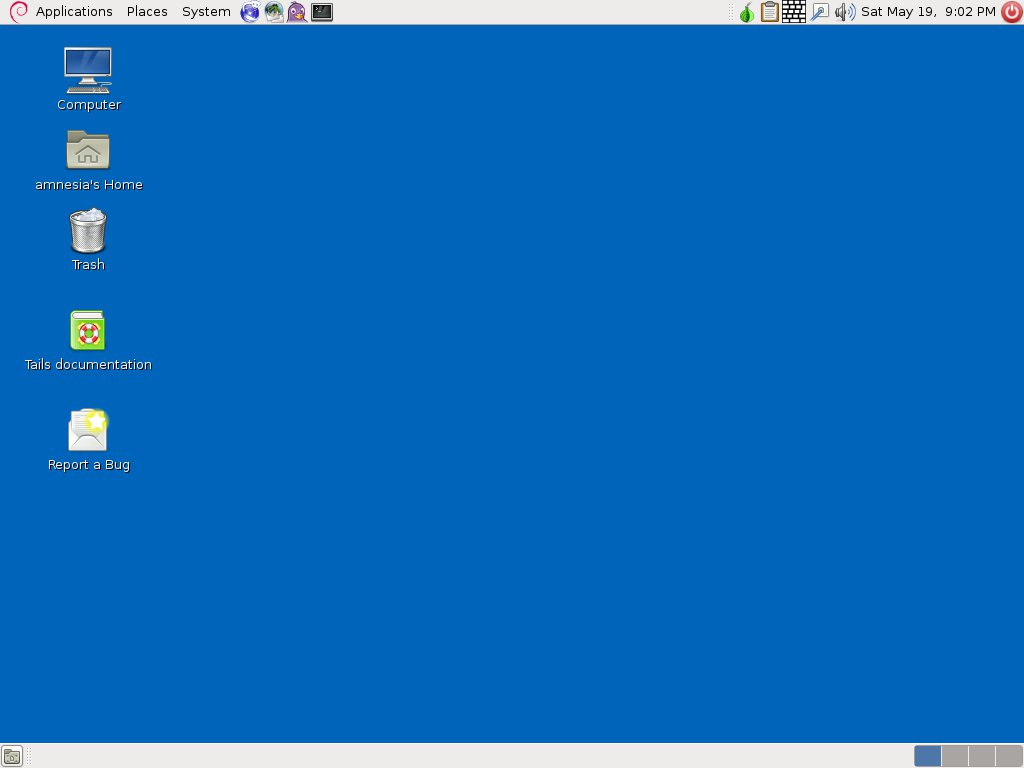 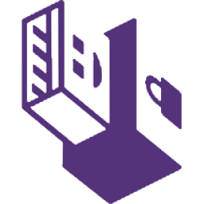 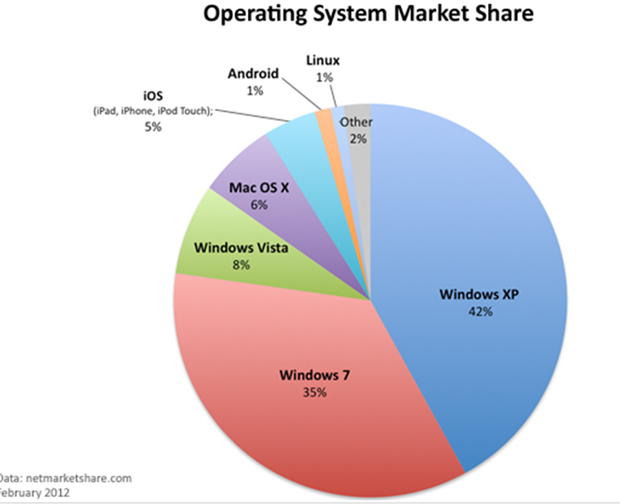 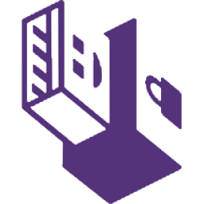 Who developed Tails?
It is unknown who originally developed Tails OS
The development of Tails is continuously being furthered by its code which allows the public to identify and fix problems and bugs
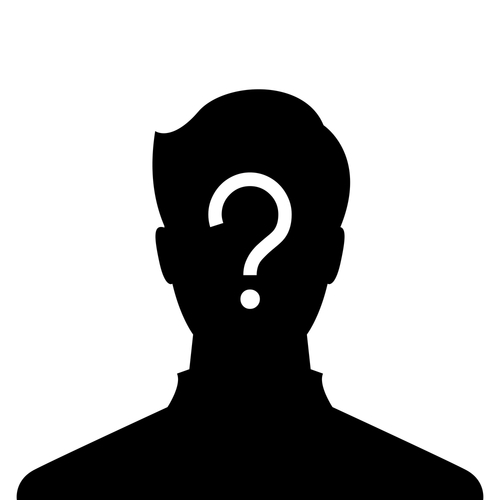 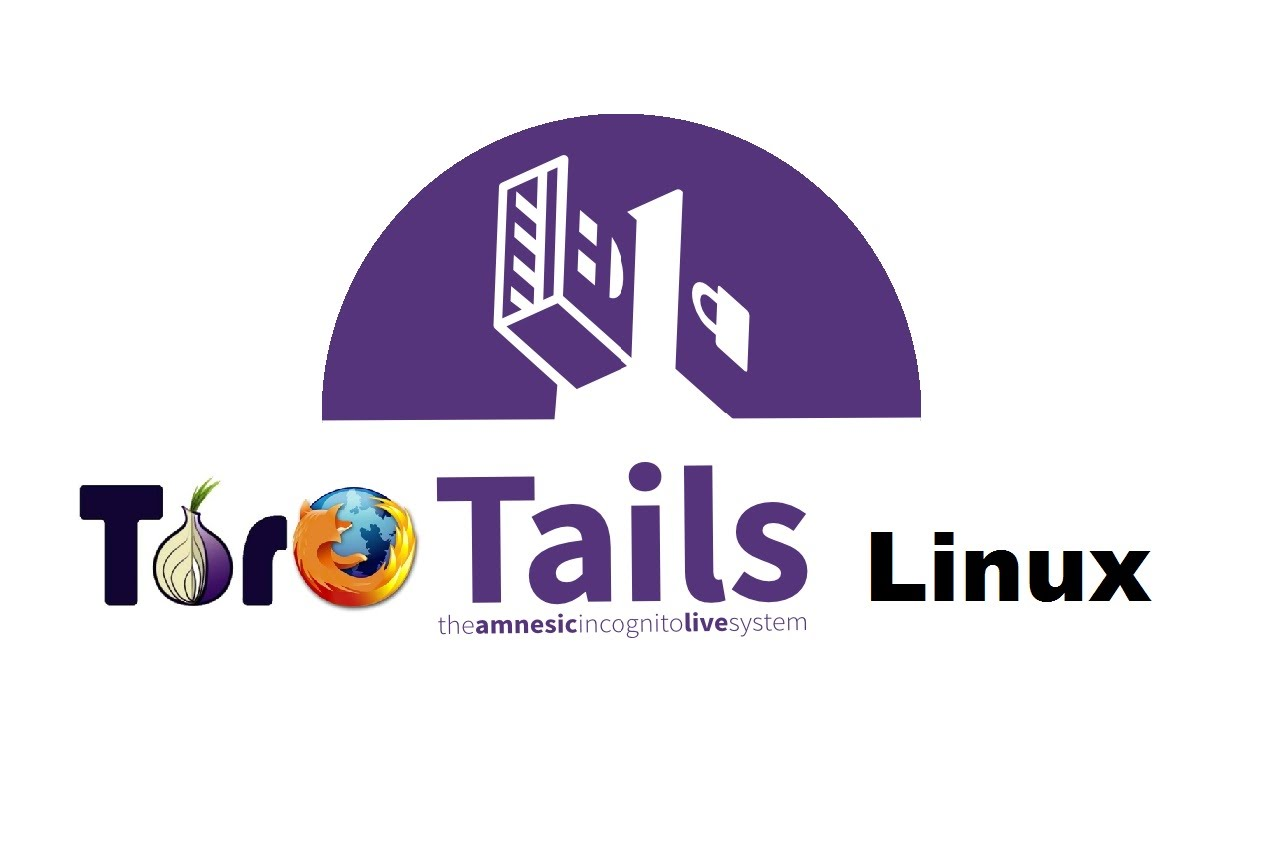 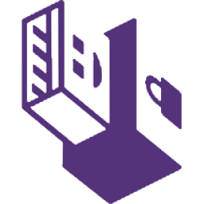 “The masters of today’s internet… really want our lives to be more and more transparent online, and this is only for their own benefit”
-The Tails Development Team
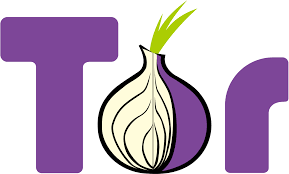 Tor Network
Tor is a secure browser that protects against network surveillance which threatens personal freedom and user privacy

Tails forces all connections to go through the Tor network
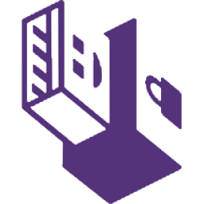 Feature of Tails
Includes a “Windows Camouflage” mode to make it look more like Windows 8
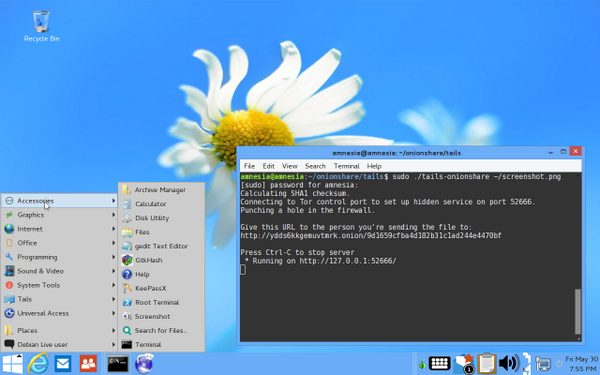 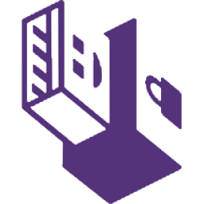 Advantages of Tails
Routes all traffic through Tor

It comes with built in applications

Protects your instant messages with a tool that provides encryption
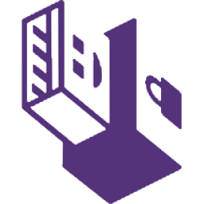 Allows users to browse anonymously

Doesn’t save files locally

 Can be used for whistleblowing
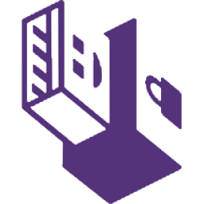 Disadvantages of Tails
Can’t save files locally (disadvantage IF using for everyday use)

Inconvenient OS for everyday use as users likely need to use their identity for web services (e.g. social media)

Using Tor to load websites is slow
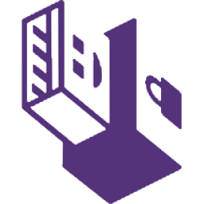 Who uses Tails?
Journalists and their sources
Whistleblowers e.g. Edward Snowden
Government Agents
Victims of stalking
Privacy conscious citizens
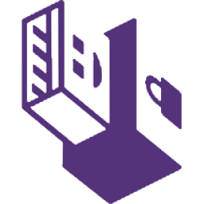 Edward Snowden
One of the most associated public figures with Tails is Edward Snowden
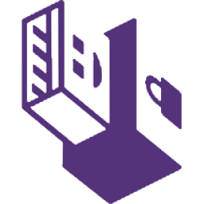 Who is he?
Former American CIA employee

Leaked classified information without authorisation regarding the NSA

Currently resides in Russia after being charged with violating two counts of the Espionage Act.
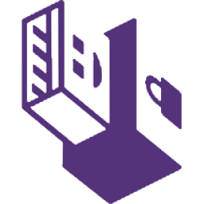 How he used Tails?
Snowden used Tails along with his documentary team when communicating with each other (Citizenfour)

Tails makes it impossible for anyone to perform any forensics on the computer as it does not save files locally

Virtually immune to harmful software
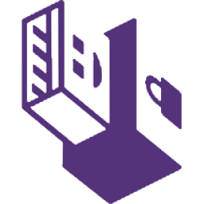 How do we know Tails is safe?
Some of the Snowden leaks showed the NSA complaining about Tails OS

It’s open source code so it can be inspected by anyone
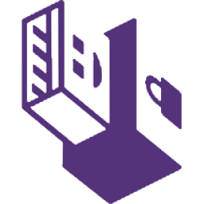 Versions of Tails
Tails 2.0
GNOME Shell
Changes to desktop environment
Debian 8
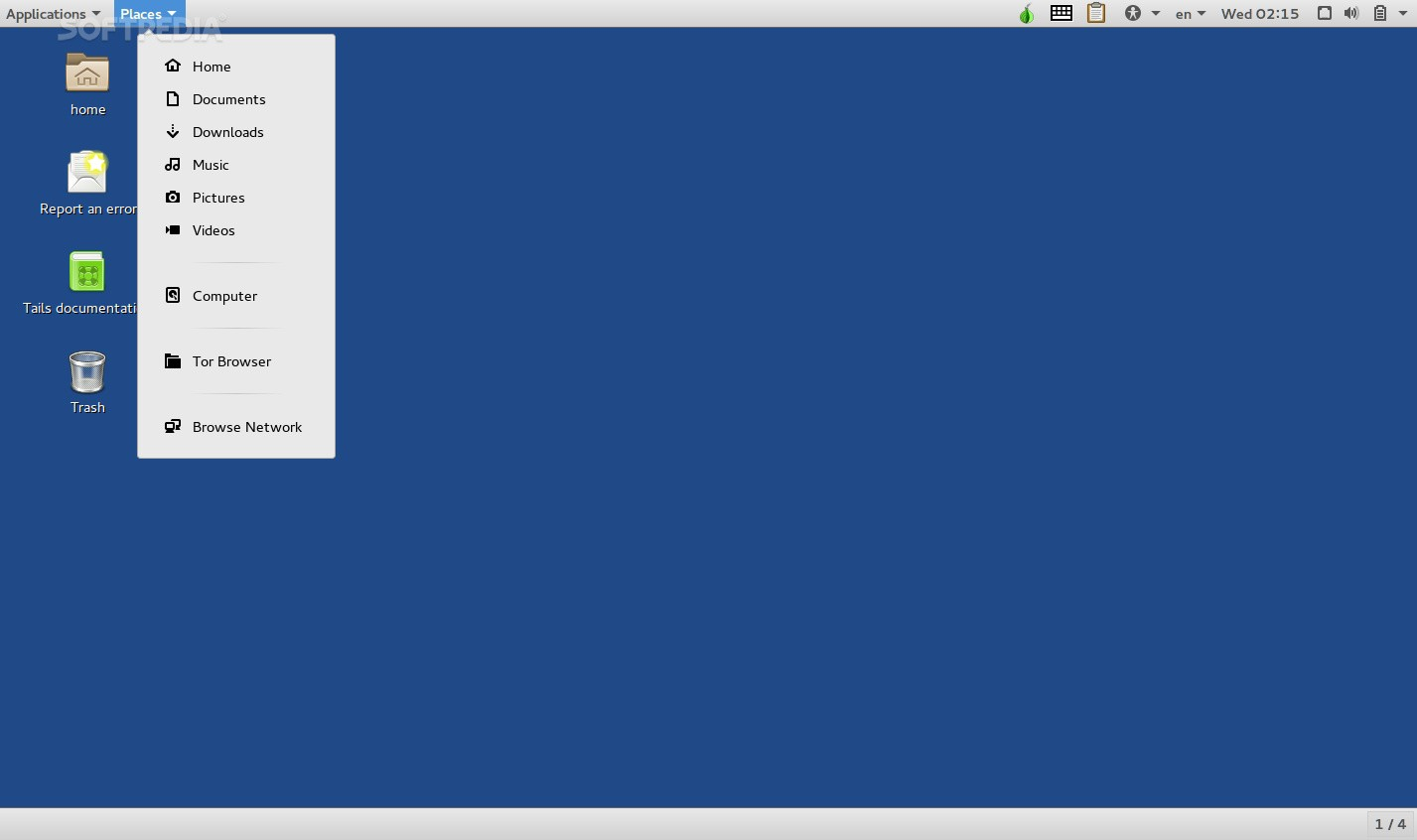 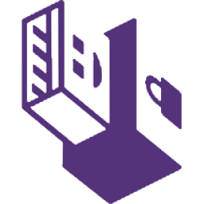 The Future Of Tails
Tails 3.0 is currently in beta

This version will be based on Debian 9

3.0 will include security 
 	upgrades and some quality 
 	of life changes
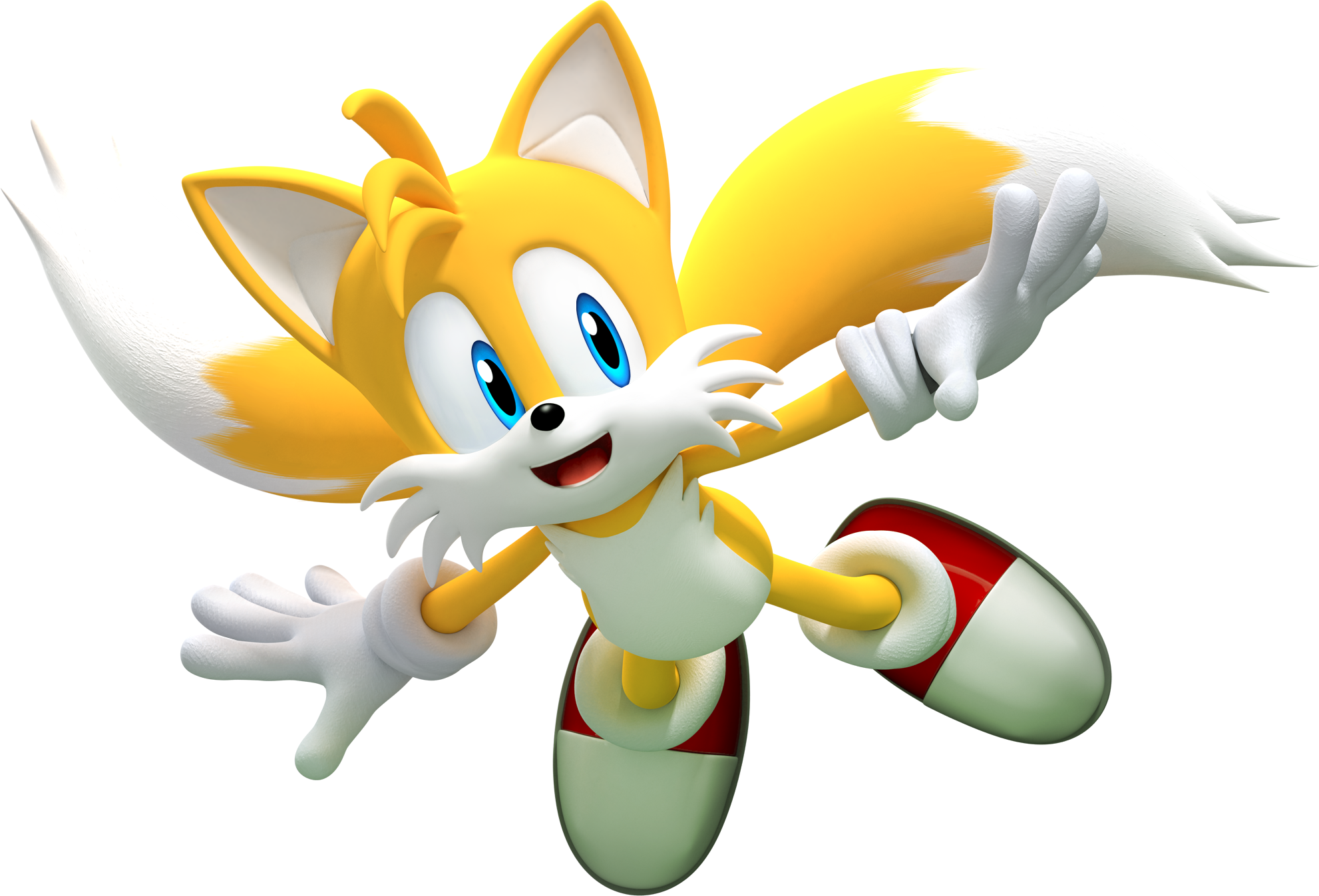 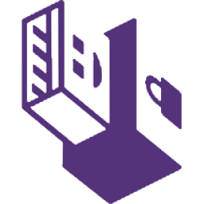 Conclusion slide
The End
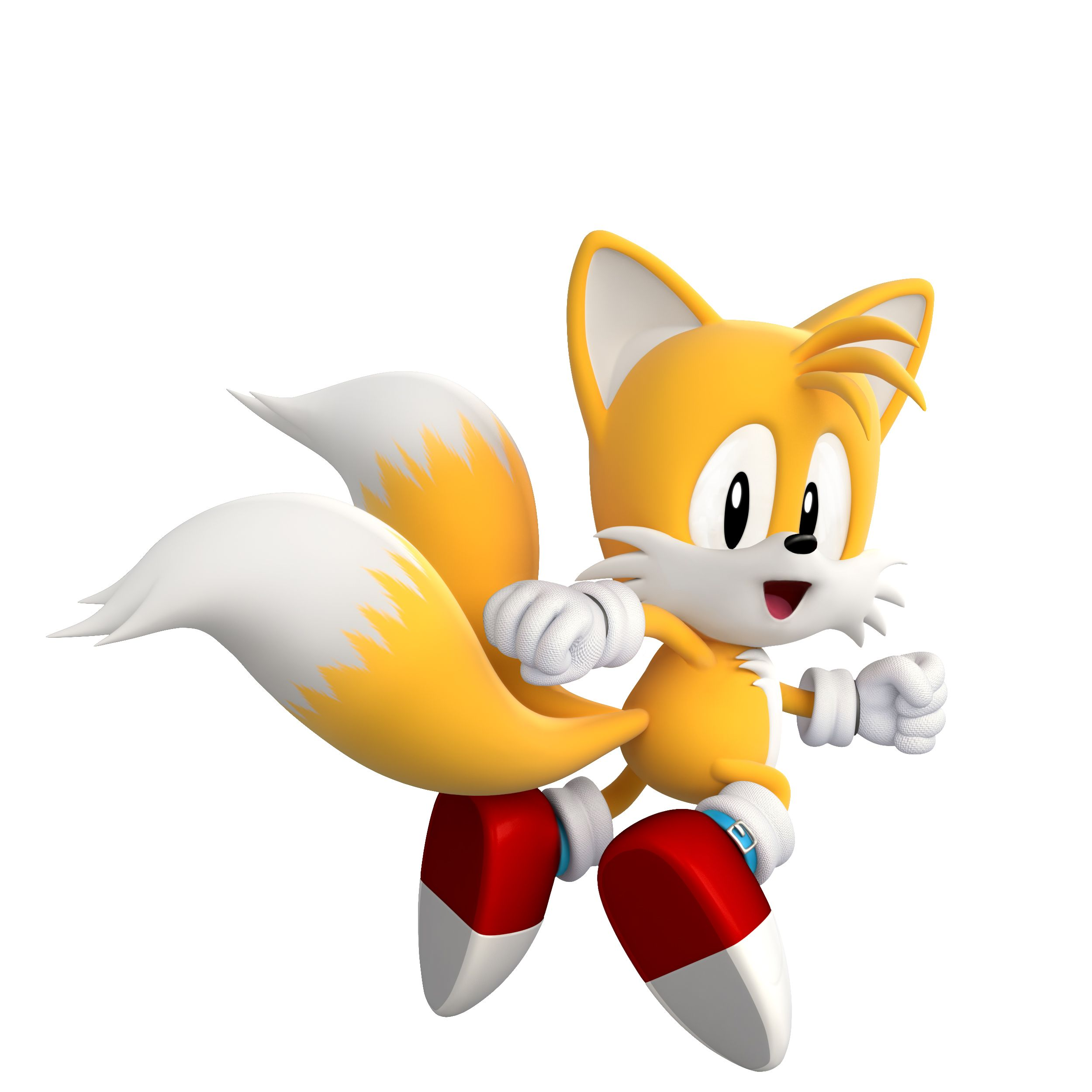 References
https://tails.boum.org/about/index.en.html
http://www.techrepublic.com/article/getting-started-with-tails-the-encrypted-leave-no-trace-operating-system/
https://www.wired.com/2014/04/tails/
http://www.pcworld.com/article/3026721/linux/the-ultra-secure-os-beloved-by-edward-snowden-gets-a-major-upgrade.html